Маркетинг арктической инфраструктуры. Арктика как точка роста российской экономики
Заседание дискуссионного клуба Гильдии Маркетологов, Москва, 30 октября 2023г., клуб «Петрович», 19.00-22.00
Вопросы (темы) для дискуссии
Энергия Арктики (энергооснащенность и энергопотребление арктической зоны с учетом промышленного развития).
Холод как ресурс (для промышленных целей).
Транспортные возможности Арктики (СМП, реки, авиация, интермодальные и мультимодальные решения).
Арктическая медицина: перспективы развития.
Умные города Арктики как основа будущей арктической цивилизации.
Интеграция арктических проектов: управление знаниями, управление контентом.
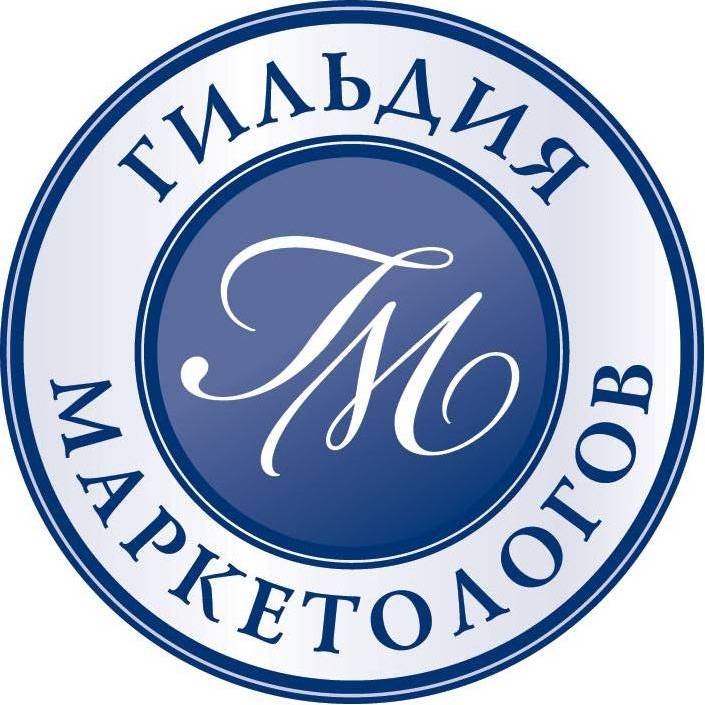 Маркетинг арктической инфраструктуры. Арктика как точка роста российской экономики
Заседание дискуссионного клуба Гильдии Маркетологов, Москва, 30 октября 2023г., клуб «Петрович», 19.00-22.00
Участники заседания
Члены Гильдии Маркетологов, представители отраслей
Представители АО «Гринатом», АО «РИР»
Гости, отраслевые эксперты
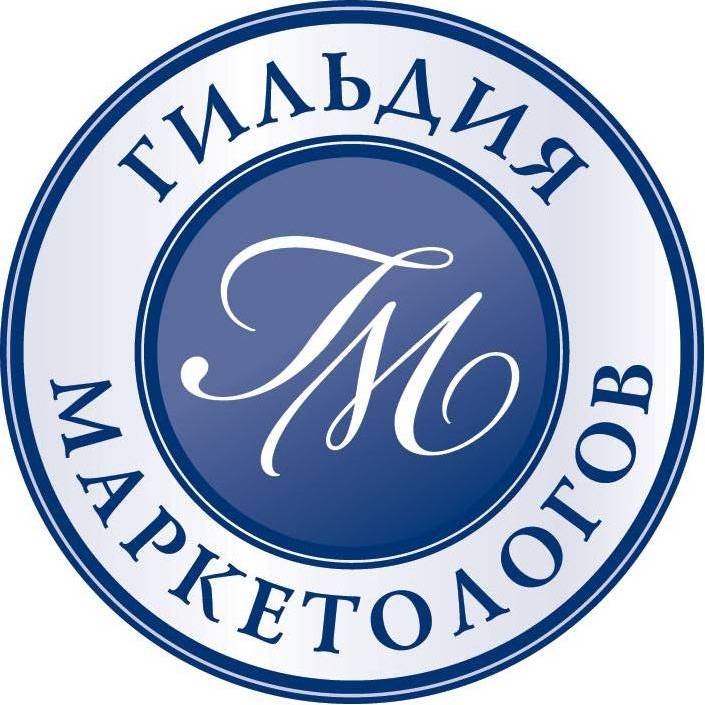